THE 5 LOVE LANGUAGES OF CHILDREN
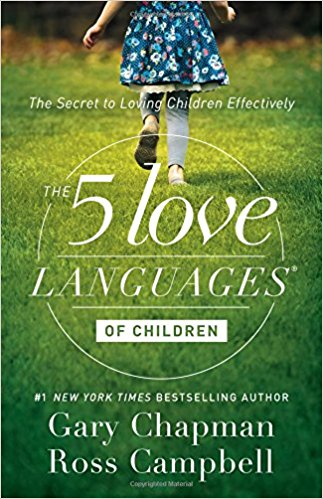 LATIFAH J. POTTER, MILLER ELEMENTARY SCHOOL  PRINCIPAL
JOAN C. DAY, MILLER ELEMENTARY SCHOOL ASSISTANT PRINCIPAL
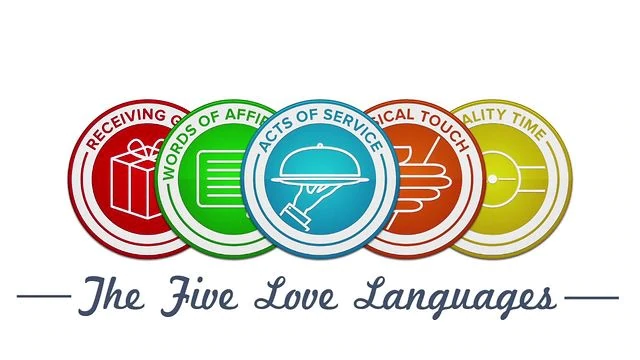 THE 5 LOVE LANGUAGES
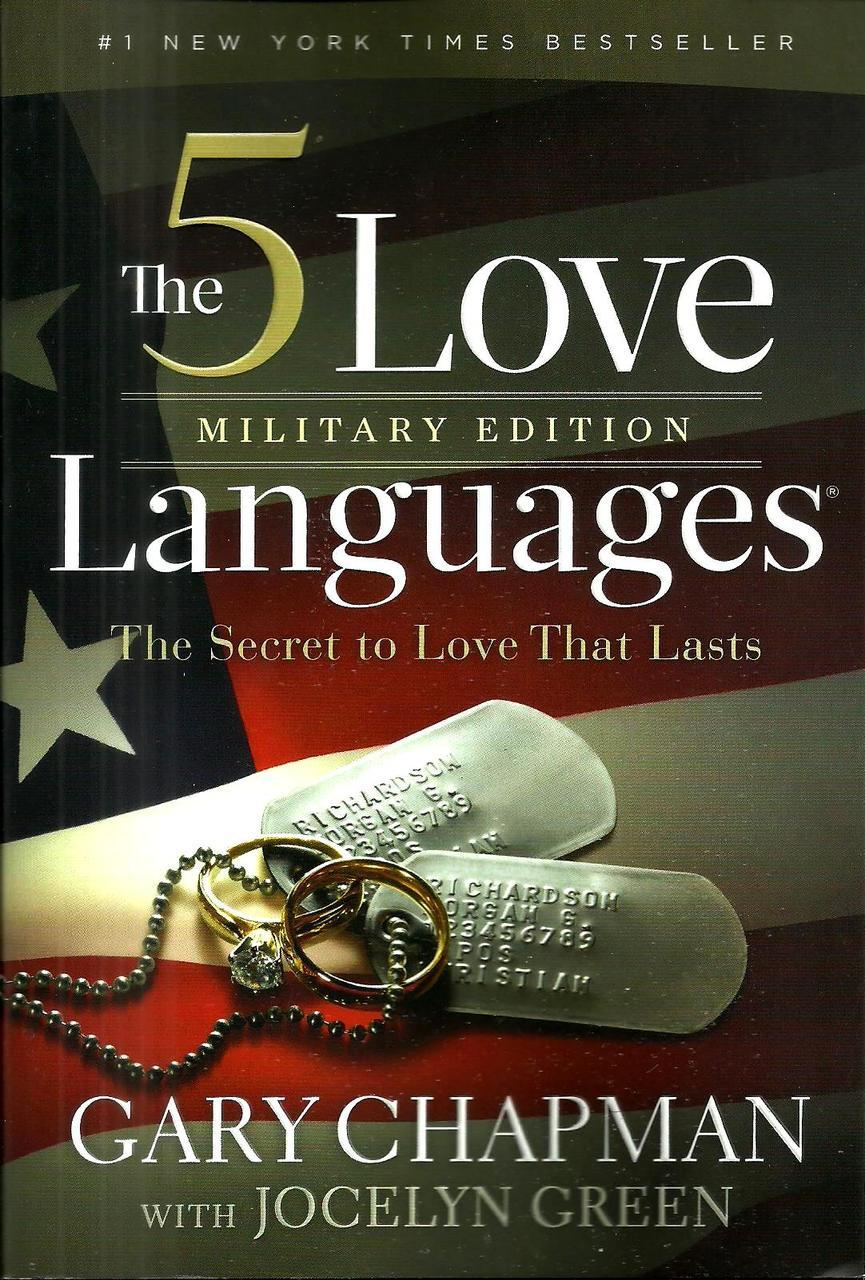 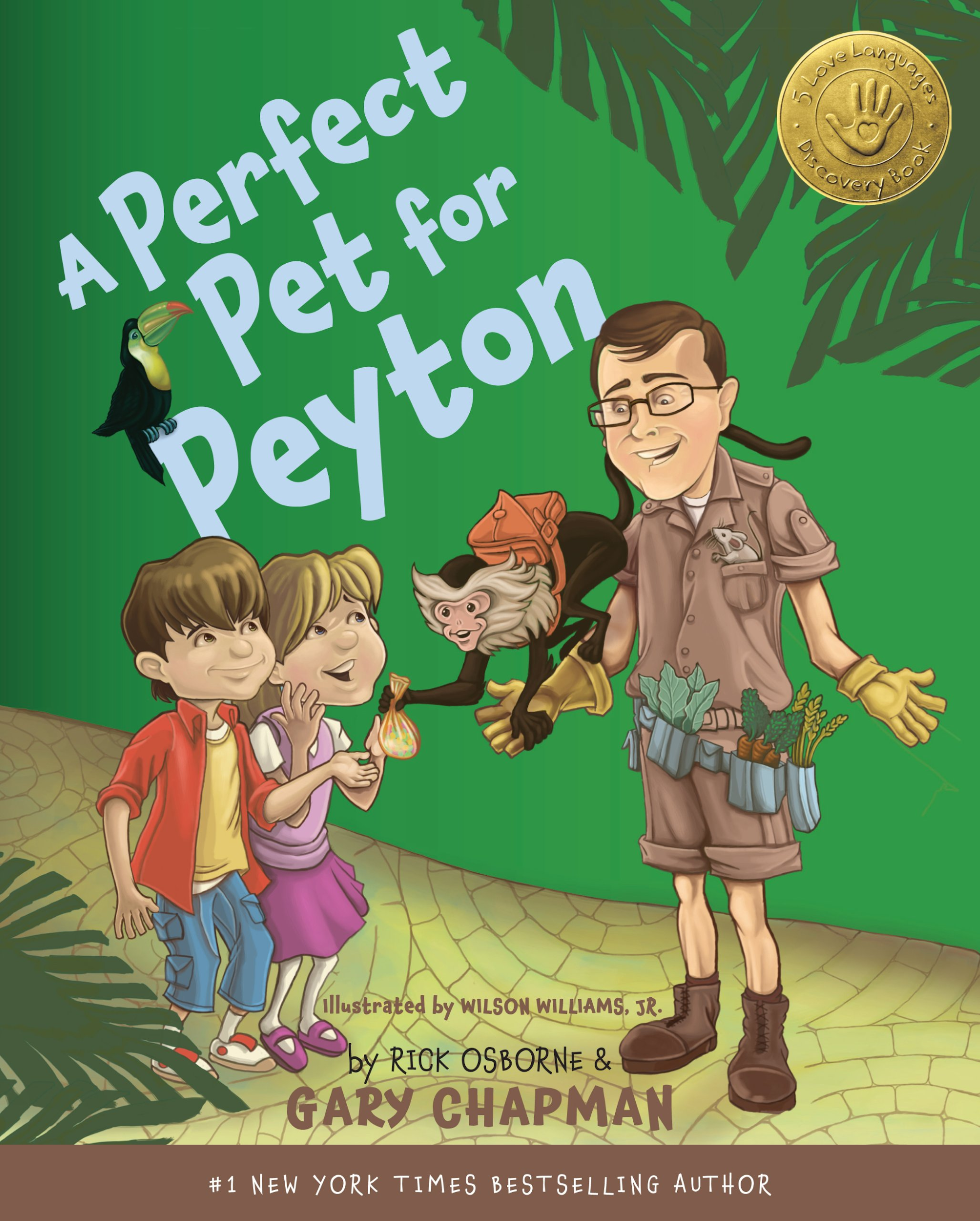 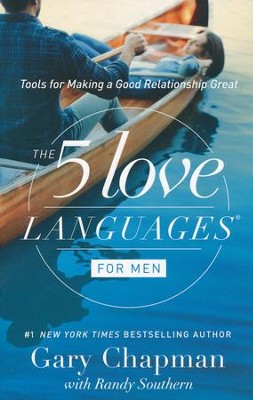 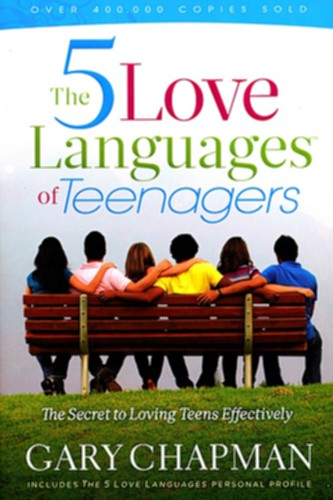 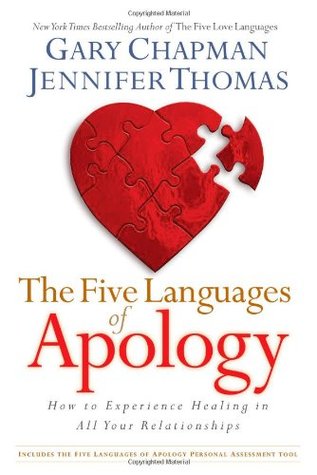 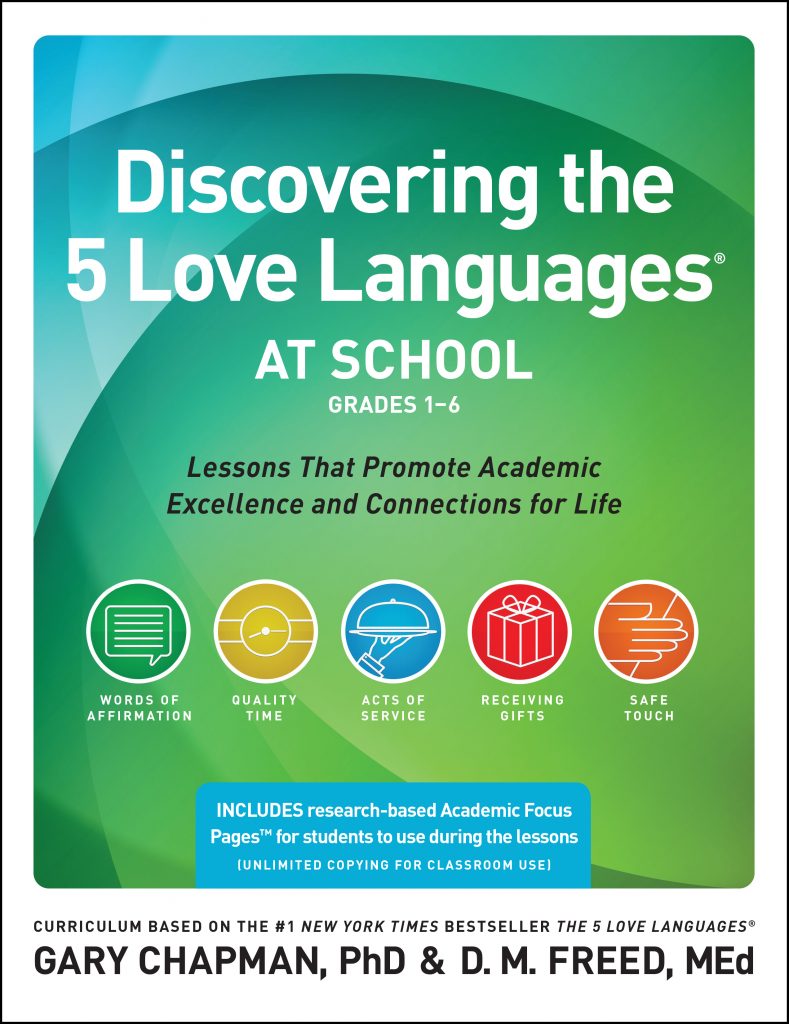 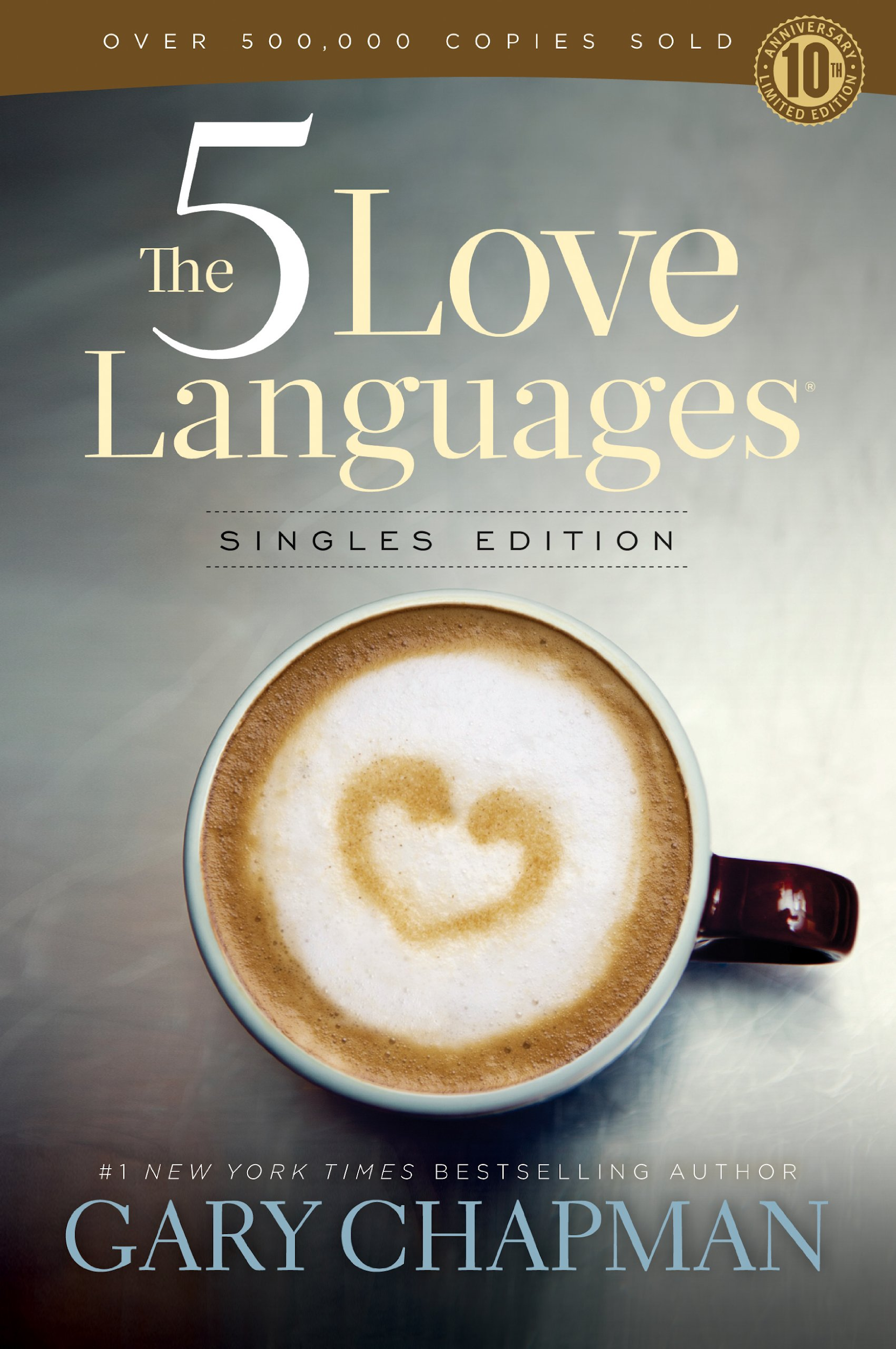 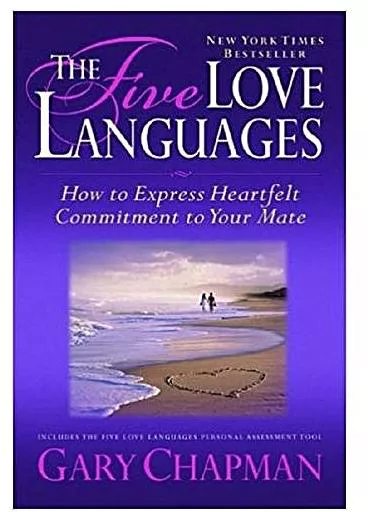 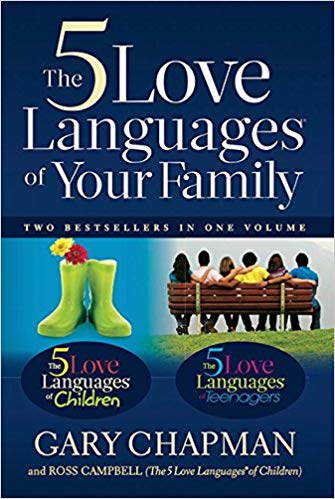 WHAT IS A “LOVE LANGUAGE”?
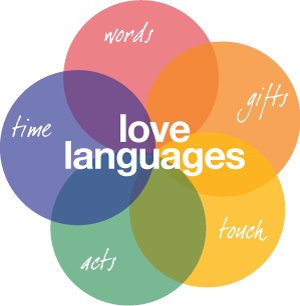 THE 5 LOVE LANGUAGES
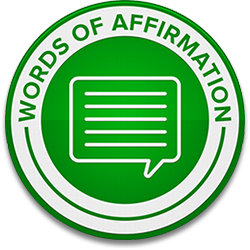 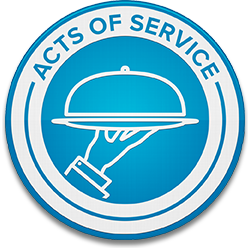 Words of Affirmation
Expressing verbal appreciation
Encouraging words
Compliments/Kind words/Confidence booster
Be straightforward and explain “why”
Examples: Great job on knowing math facts, I love how you are improving in writing, post-it notes of encouragement, etc.
Acts of Service
Expressing out of love not obligation
Kindness of your heart
Effort, energy, and time
Actions speak louder than words
Random acts of kindness
Examples: Doing things without being asked, picking up papers, organizing agenda, etc.
”
THE 5 LOVE LANGUAGES
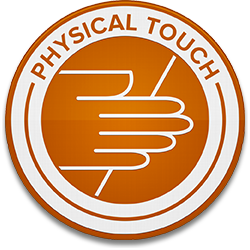 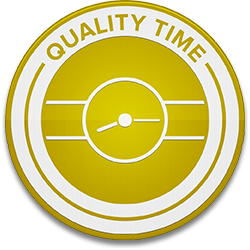 Quality Time
Undivided attention; being “present” in the moment
More than just proximity
Meaningful conversations
Quality activities that interests both you and child
No distractions, no cancellations 
Active listening and participation
Examples: lunch with teacher/principal, quality conversations, one-one time
Physical Touch
Transferring love to the heart of a child
“Safe touch” in schools
Most children whose primary love language is physical touch are very touchy
Keep in mind barriers that may exist (insecurities, past experiences, trauma, etc.)
Examples: fist bump, high fives, pat on the back, etc.
THE 5 LOVE LANGUAGES
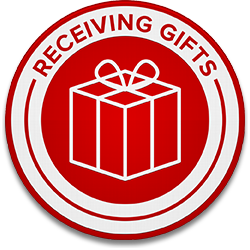 Receiving Gifts
Gifts and/or gestures to show love, care, and concern
Thoughtfulness
Visual expression
Examples: pencils, erasers, theme parties, birthday hat, awards
How does the love tank get filled?
LET’S FIND OUT WHAT YOUR LOVE LANGUAGE IS…
THE QUIZ…Electronic device neededHTTPS://WWW.5LOVELANGUAGES.COM/QUIZZES/

BREAKOUT DISCUSSION BY LOVE LANGUAGE
ACTIVITY
WE MUST CONSIDER OUR STUDENTS LOVE LANGUAGE EVERY SINGLE DAY. 
YOU NEVER WANT TO MISS AN OPPORTUNITY FOR YOUR STUDENTS TO FEEL LOVED.
DISCUSSION
DOES A CHILD’S LOVE LANGUAGE CHANGE OVER TIME?
SO WHAT…NOW WHAT?
IMPORTANT TO FIND OUT YOUR STUDENTS’ LOVE LANGUAGE
GIVE YOUR STUDENTS THE QUIZ!
USE THE HANDOUT PROVIDED AS A GUIDE WHEN ASSESSING YOUR STUDENTS’ LOVE LANGUAGE
SHARE WITH YOUR STUDENTS YOUR LOVE LANGUAGE 
HELPS BUILD A STRONGER RELATIONSHIPS BETWEEN ALL STUDENTS IN CLASSROOM/SCHOOL
Thank You!
Any Questions or Comments?

Please take a moment to complete the 
NJDOE Equity for All 
session evaluation.